HIBRIDACIÓN DEL CARBONO
¿CÓMO SE ENLAZA EL CARBONO?
El carbono se localiza en el grupo 14 del sistema periódico, su Z es igual a 6 y su configuración electrónica en el estado basal es: 1s2 2s2 2px1 2py1 2pz0.

Si el carbono mantuviera esta configuración, sólo formaría compuestos divalentes, puesto que participarían sólo  los electrones de los orbitales 2px1 2py1  y no se explicaría  la formación de la mayoría de los compuestos orgánicos donde el C es tetravalente, es decir, forma 4 enlaces covalentes. El CH4 ( metano) es un ejemplo sencillo de la tetravalencia del Carbono.
¿CÓMO SE LLENAN LOS GRUPOS DE ORBITALES DE IGUAL ENERGÍA?
Regla de la máxima multiplicidad de Hund:
Cuando una serie de orbitales de igual energía (p, d , f) se están llenando con electrones, éstos permanecerán desapareados mientras sea posible, manteniendo los espines paralelos
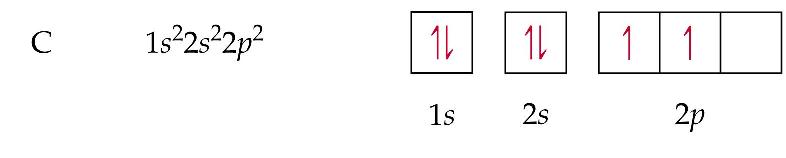 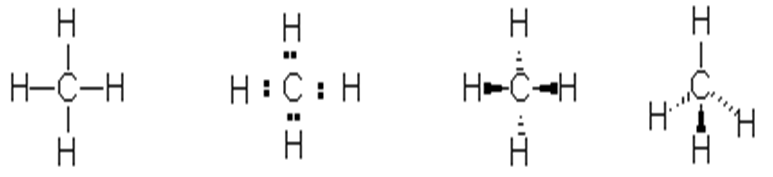 EXPLICACIÓN A LA TETRAVALENCIA
1_ Promoción de electrones apareados ( orbital 2s) a orbitales vacíos

2_ Hibridación de orbitales

Hibridación: Es la combinación de diferentes orbitales atómicos resultando orbitales híbridos, iguales en forma y energía
HIBRIDACIÓN Y ENLACE
Uno de los electrones del orbital 2s se promueve al orbital vacio 2pz mediante la aplicación de cierta energía interna, resultando: 1s2 2s1 2px1 2py1 2pz1.

Ahora el carbono tiene 4 electrones de valencia, desapareados, pero no todos sus orbitales son equivalentes; es necesario que ocurra además una hibridación de esos orbitales
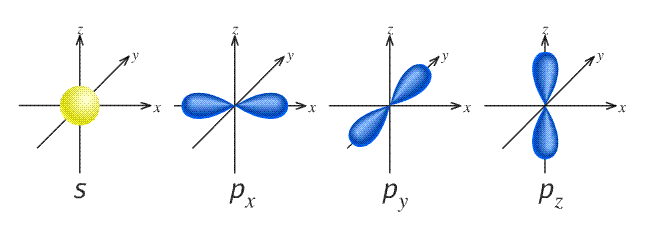 HIBRIDACIÓN: sp3
Resulta de la combinación del orbital s con los 3 orbitales p, de ahí la denominación sp3.

Se forman  4 orbitales híbridos. Cuando el Carbono presenta esta hibridación, los 4 orbitales sp3 son equivalentes entre sí, es decir, tienen igual forma y energía. Cada uno de ellos puede contener un máximo de dos electrones. Los orbitales se ordenan adoptando la geometría de un tetraedro los ángulos de enlace en estas moléculas son de 109,5°. El carbono se enlace mediante enlaces covalentes simples ( alcanos y cicloalcanos).
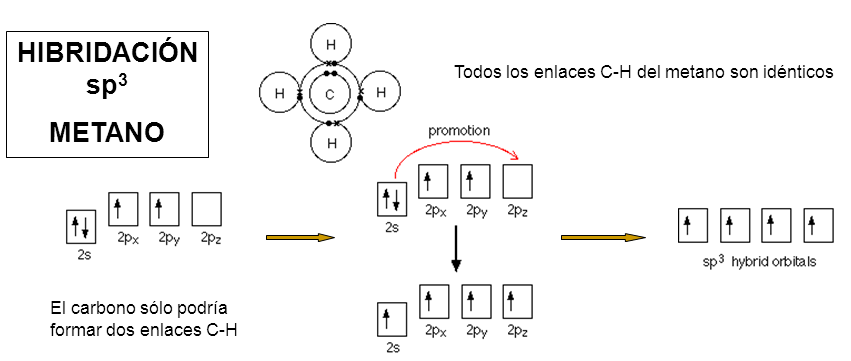 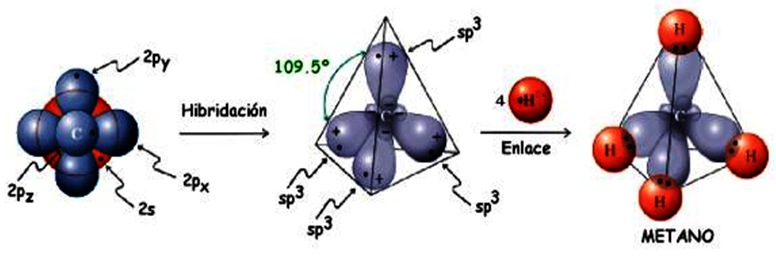 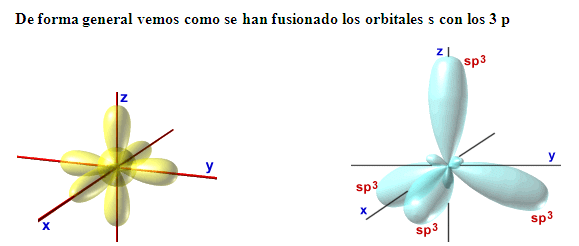 Un carbono unido a cuatro átomos siempre tendrá hibridación sp3 y una estructura tetraédrica. Así son los alcanos, haluros de alquilo, alcoholes, éteres y aminas, entre otros. Todos estos compuestos tienen estabilidad suficiente (El hecho de ser estable no implica necesariamente que no sea reactivo), como para poder ser almacenados sin problemas especiales. Recuerda que la hibridación sp3 sólo da origen a enlaces simples sigma ( ).
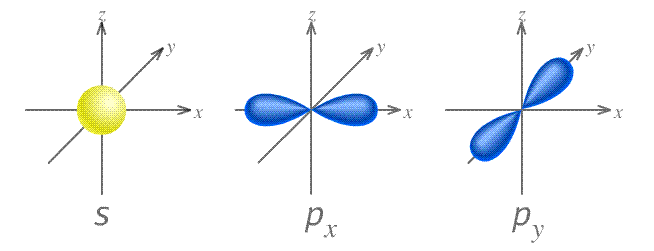 HIBRIDACIÓN: sp2
Los orbitales sp2 se forman por combinación de un orbital s y dos orbitales p, generando 3 orbitales híbridos y queda un orbital p sin hibridar Estos orbitales se ordenan en el espacio en forma de triángulo (trigonal plana), los ángulos de enlace son de 120°. Este carbono se unirá mediante un enlace doble y dos enlaces simples: Ejemplo es el eteno
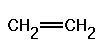 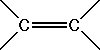 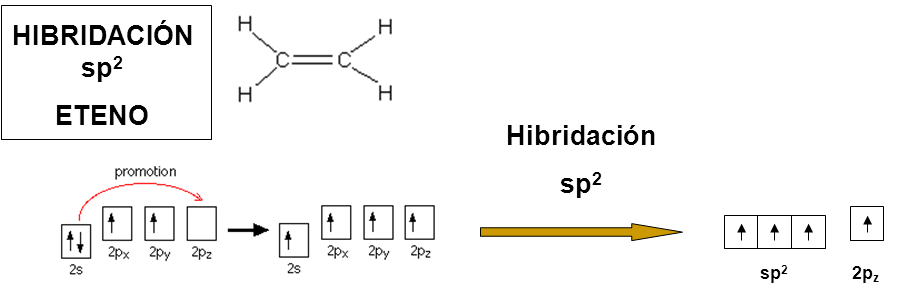 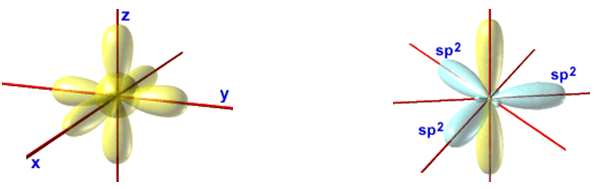 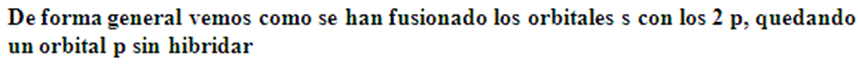 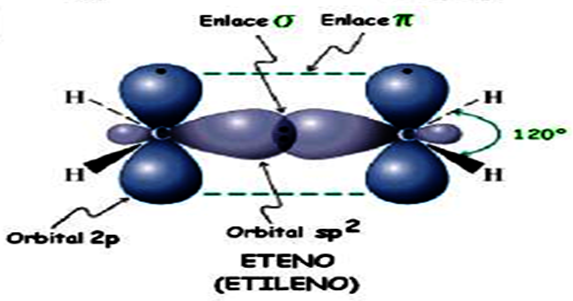 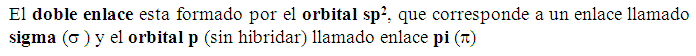 Un carbono unido a tres átomos, que mantiene un doble enlace con uno de ellos, siempre tendrá hibridación sp2 y una geometría trigonal plana. Así son compuestos estables  tales como alquenos, hidrocarburos aromáticos, aldehídos, cetonas y ácidos carboxílcos y derivados, entre otros.
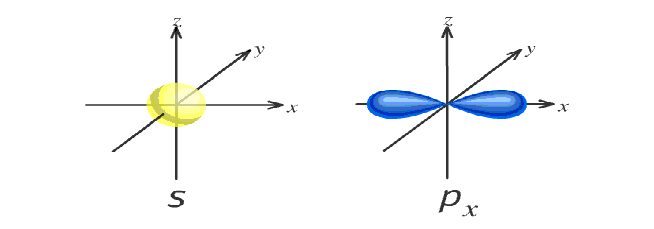 HIBRIDACIÓN: sp
Los orbitales sp se forman por combinación de un orbital s y un orbital p, generando 2 orbitales híbridos y quedan 2 orbitales p sin hibridar. Estos orbitales se ordenan en el espacio adoptando geometría lineal, formando un ángulo de 180º. Este carbono se unirá mediante un enlace covalente triple y uno simple. Uno de los compuestos es el etino o acetileno
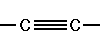 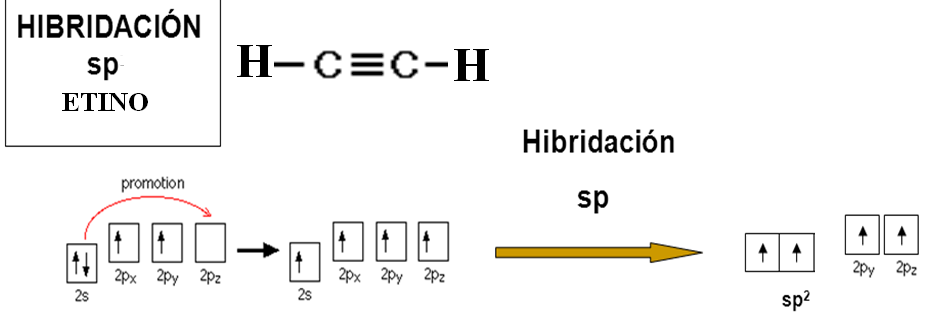 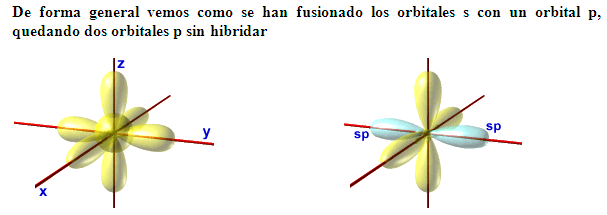 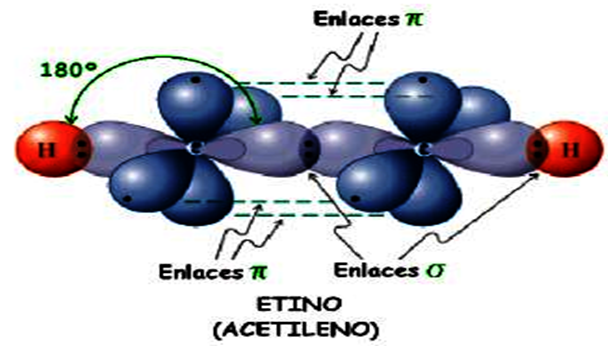 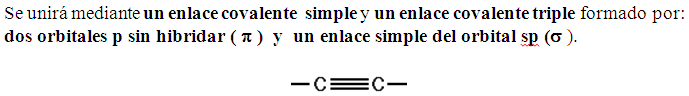 Electronegatividad del carbono en función de su hibridación. El carbono tiene mayor electronegatividad a medida que aumenta el carácter s de la hibridación. Por tanto los carbonos del etano (sp3) son menos electronegativos que los del eteno (sp2) y éstos a su vez menos electronegativos que los del etino (sp).
RESUMEN
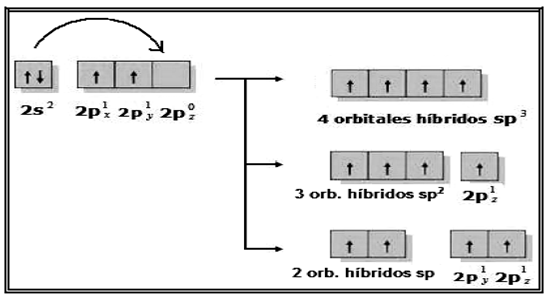 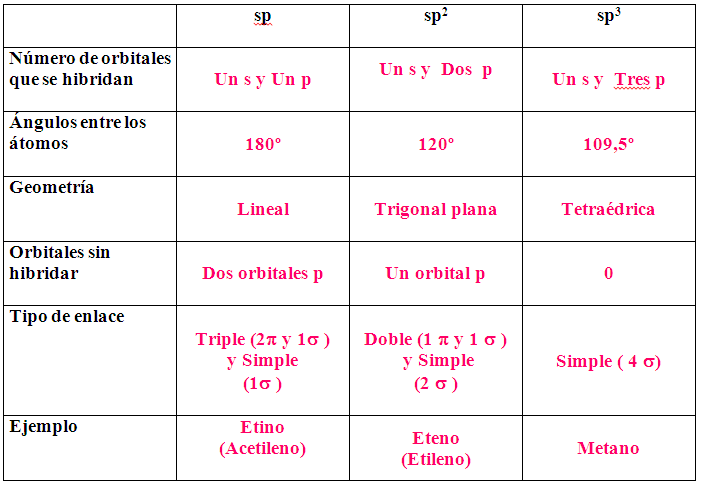